CM2
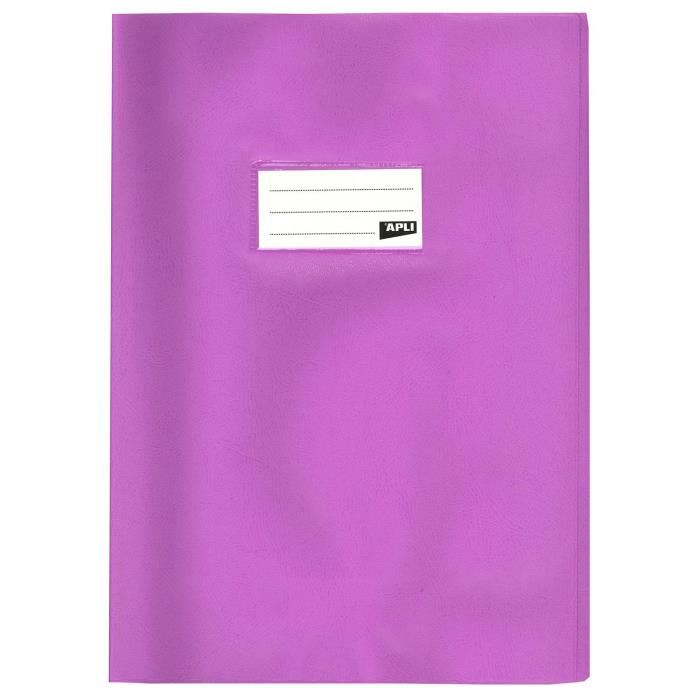 CM1
Cahier du jour
784 605
Dictée de nombres
7 273 156
160 506
784 023
4 232 789
656 931
5 460 875
460 875
Pour chaque nombre, j’entoure le chiffre des unités en rouge et le nombre de dizaines de mille en vert.
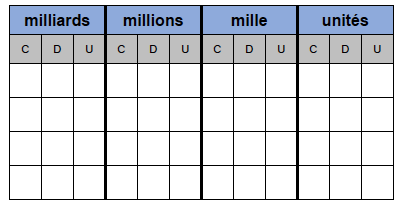 [Speaker Notes: CM1                                                                        Fiche 3
Les nombres de 100 000 à 999 999
1. Je m'entraîne à lire rapidement les nombres avec un adulte.
2. Pour chaque nombre des listes a et b, je dis le chiffre des dizaines de mille et le nombre de centaines.
3. Pour chaque nombre des listes c et d, je dis le chiffre des centaines de mille et le nombre de milliers.
 
a)  460 875 – 784 605 – 202 789 – 160 506 – 656 931 – 173 156
CM2                                                                        Fiche 3
Les nombres de 100 000 à 9 999 999
1. Je m'entraîne à lire rapidement les nombres avec un adulte.
2. Pour chaque nombre des listes a et b, je dis le chiffre des dizaines de mille et le nombre de centaines.
3. Pour chaque nombre des listes c et d, je dis le chiffre des centaines de mille et le nombre de milliers.
 
a)  5 460 875 – 784 023 – 4 232 789 – 160 506 – 656 931 – 7 273 156]
CM2
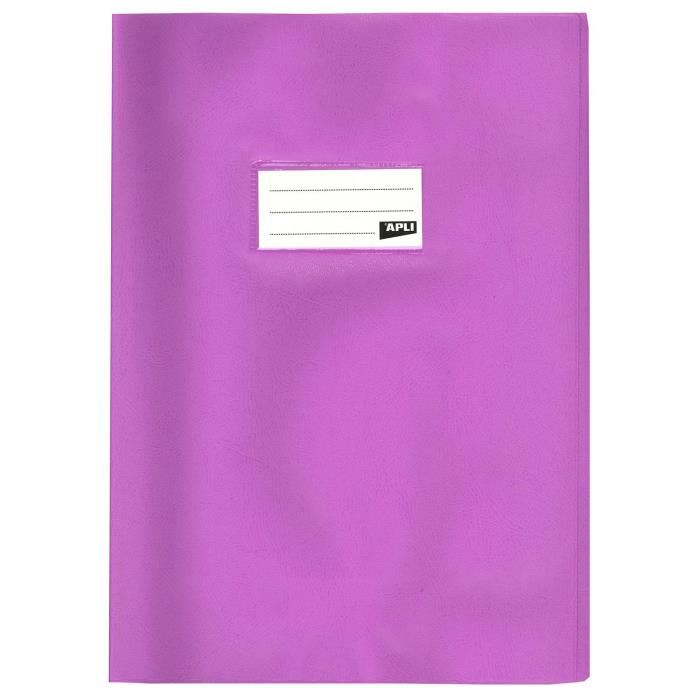 CM1
Cahier du jour
784 605
Dictée de nombres
7 273 156
160 506
784 023
4 232 789
656 931
5 460 875
460 875
Pour chaque nombre, j’entoure le chiffre des unités en rouge et le nombre de dizaines de mille en vert
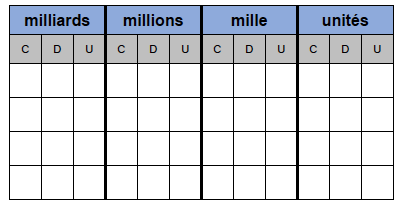 7     8     4      6     0     5
1     6     0      5     0     6 6     5     6      9     3     1
4     6     0      8     7     5
[Speaker Notes: CM1                                                                        Fiche 3
Les nombres de 100 000 à 999 999
1. Je m'entraîne à lire rapidement les nombres avec un adulte.
2. Pour chaque nombre des listes a et b, je dis le chiffre des dizaines de mille et le nombre de centaines.
3. Pour chaque nombre des listes c et d, je dis le chiffre des centaines de mille et le nombre de milliers.
 
a)  460 875 – 784 605 – 202 789 – 160 506 – 656 931 – 173 156
CM2                                                                        Fiche 3
Les nombres de 100 000 à 9 999 999
1. Je m'entraîne à lire rapidement les nombres avec un adulte.
2. Pour chaque nombre des listes a et b, je dis le chiffre des dizaines de mille et le nombre de centaines.
3. Pour chaque nombre des listes c et d, je dis le chiffre des centaines de mille et le nombre de milliers.
 
a)  5 460 875 – 784 023 – 4 232 789 – 160 506 – 656 931 – 7 273 156
 
d) 145 734  – 14 070 – 209 999 – 87 201 – 638 325  –
 781 406]
CM2
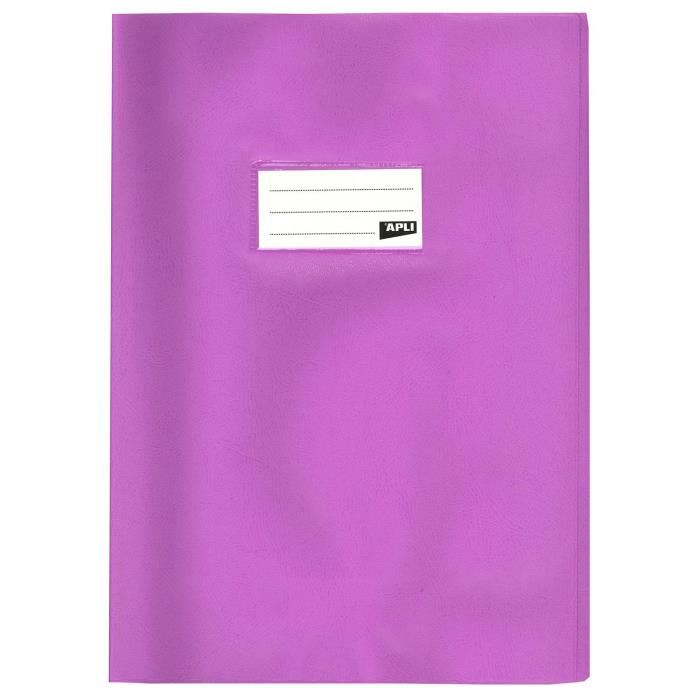 CM1
Cahier du jour
784 605
Dictée de nombres
7 273 156
160 506
784 023
4 232 789
656 931
5 460 875
460 875
Pour chaque nombre, j’entoure le chiffre des unités en rouge et le nombre de dizaines de mille en vert
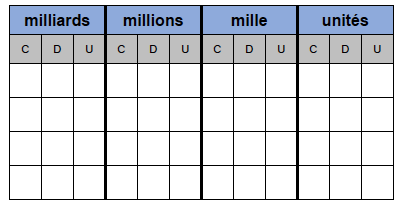 7      2     7     3      1     5     6
7     8     4      0     2     3
4      2     3     2      7     8     9  5      4     6     0      8     7     5
[Speaker Notes: CM1                                                                        Fiche 3
Les nombres de 100 000 à 999 999
1. Je m'entraîne à lire rapidement les nombres avec un adulte.
2. Pour chaque nombre des listes a et b, je dis le chiffre des dizaines de mille et le nombre de centaines.
3. Pour chaque nombre des listes c et d, je dis le chiffre des centaines de mille et le nombre de milliers.
 
a)  460 875 – 784 605 – 202 789 – 160 506 – 656 931 – 173 156
CM2                                                                        Fiche 3
Les nombres de 100 000 à 9 999 999
1. Je m'entraîne à lire rapidement les nombres avec un adulte.
2. Pour chaque nombre des listes a et b, je dis le chiffre des dizaines de mille et le nombre de centaines.
3. Pour chaque nombre des listes c et d, je dis le chiffre des centaines de mille et le nombre de milliers.
 
a)  5 460 875 – 784 023 – 4 232 789 – 160 506 – 656 931 – 7 273 156]
CM2
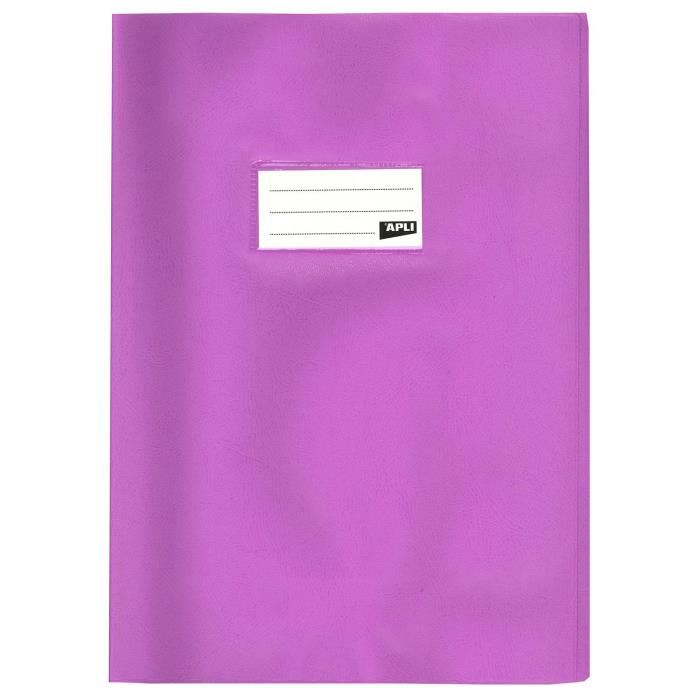 CM1
Cahier du jour
706 914
Dictée de nombres
820 756
483 038
4 005 359
191 458
507 167
3 483 038
305 009
Pour chaque nombre, j’entoure le chiffre des dizaines en rouge et le nombre de dizaines en vert.
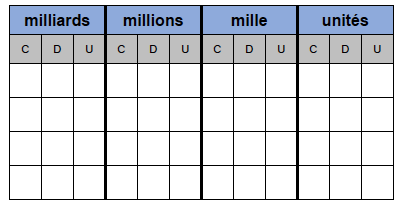 [Speaker Notes: CM1                                                                        Fiche 3
Les nombres de 100 000 à 999 999
1. Je m'entraîne à lire rapidement les nombres avec un adulte.
2. Pour chaque nombre des listes a et b, je dis le chiffre des dizaines de mille et le nombre de centaines.
3. Pour chaque nombre des listes c et d, je dis le chiffre des centaines de mille et le nombre de milliers.
 
b) 483 038 – 507 167 – 706 914 – 820 756 – 191 458 – 305 009
  
CM2                                                                        Fiche 3
Les nombres de 100 000 à 9 999 999
1. Je m'entraîne à lire rapidement les nombres avec un adulte.
2. Pour chaque nombre des listes a et b, je dis le chiffre des dizaines de mille et le nombre de centaines.
3. Pour chaque nombre des listes c et d, je dis le chiffre des centaines de mille et le nombre de milliers.
b) 3 483 038 – 507 167 – 2 706 914 – 820 756 – 191 458 – 4 005 359]
CM2
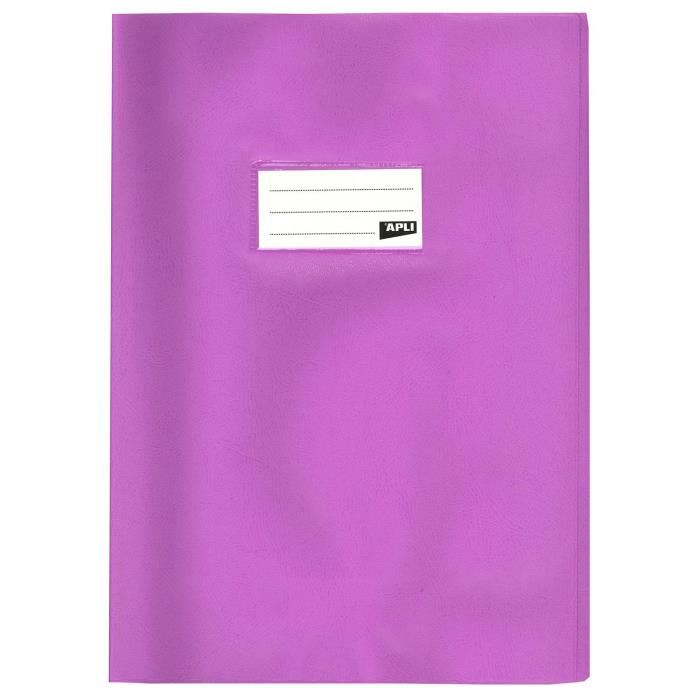 CM1
Cahier du jour
706 914
Dictée de nombres
820 756
483 038
4 005 359
191 458
507 167
3 483 038
305 009
Pour chaque nombre, j’entoure le chiffre des dizaines en rouge et le nombre de dizaines en vert.
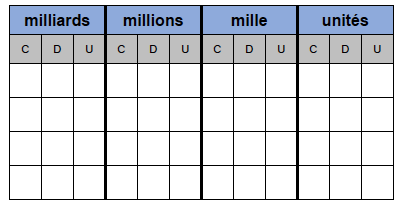 7     0     6      9     1     4
4     8     3      0     3     8
1     9     1      4     5     8
 3     0     5      0     0     9
[Speaker Notes: CM1                                                                        Fiche 3
Les nombres de 100 000 à 999 999
1. Je m'entraîne à lire rapidement les nombres avec un adulte.
2. Pour chaque nombre des listes a et b, je dis le chiffre des dizaines de mille et le nombre de centaines.
3. Pour chaque nombre des listes c et d, je dis le chiffre des centaines de mille et le nombre de milliers.
 
b) 483 038 – 507 167 – 706 914 – 820 756 – 191 458 – 305 009
  
CM2                                                                        Fiche 3
Les nombres de 100 000 à 9 999 999
1. Je m'entraîne à lire rapidement les nombres avec un adulte.
2. Pour chaque nombre des listes a et b, je dis le chiffre des dizaines de mille et le nombre de centaines.
3. Pour chaque nombre des listes c et d, je dis le chiffre des centaines de mille et le nombre de milliers.
b) 3 483 038 – 507 167 – 2 706 914 – 820 756 – 191 458 – 4 005 359]
CM2
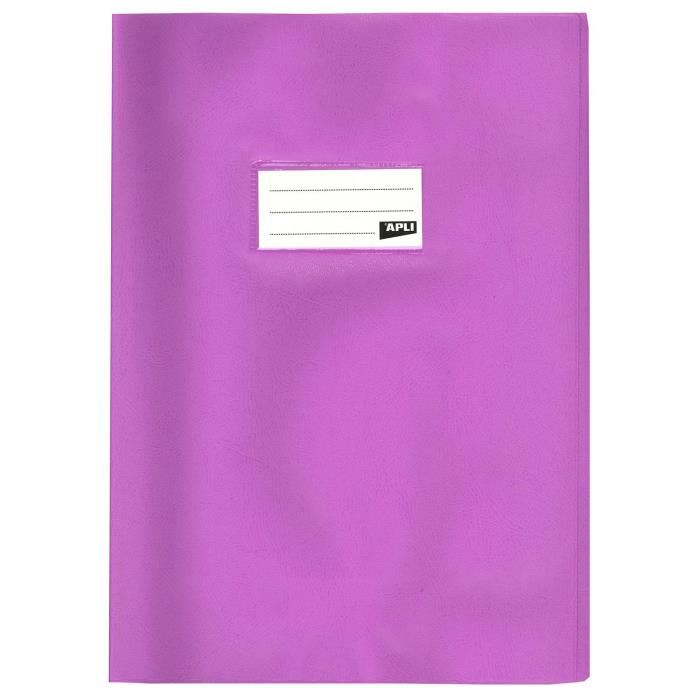 CM1
Cahier du jour
706 914
Dictée de nombres
820 756
483 038
4 005 359
191 458
507 167
3 483 038
305 009
Pour chaque nombre, j’entoure le chiffre des dizaines en rouge et le nombre de dizaines en vert.
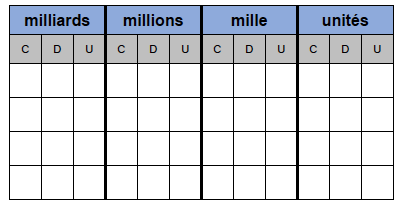 8     2     0      7     5     6
4     0     0     5      3     5     9
5     0     7      1     6     7
3     4     8     3      0     3     8
[Speaker Notes: CM1                                                                        Fiche 3
Les nombres de 100 000 à 999 999
1. Je m'entraîne à lire rapidement les nombres avec un adulte.
2. Pour chaque nombre des listes a et b, je dis le chiffre des dizaines de mille et le nombre de centaines.
3. Pour chaque nombre des listes c et d, je dis le chiffre des centaines de mille et le nombre de milliers.
 
b) 483 038 – 507 167 – 706 914 – 820 756 – 191 458 – 305 009
  
CM2                                                                        Fiche 3
Les nombres de 100 000 à 9 999 999
1. Je m'entraîne à lire rapidement les nombres avec un adulte.
2. Pour chaque nombre des listes a et b, je dis le chiffre des dizaines de mille et le nombre de centaines.
3. Pour chaque nombre des listes c et d, je dis le chiffre des centaines de mille et le nombre de milliers.
b) 3 483 038 – 507 167 – 2 706 914 – 820 756 – 191 458 – 4 005 359]
CM2
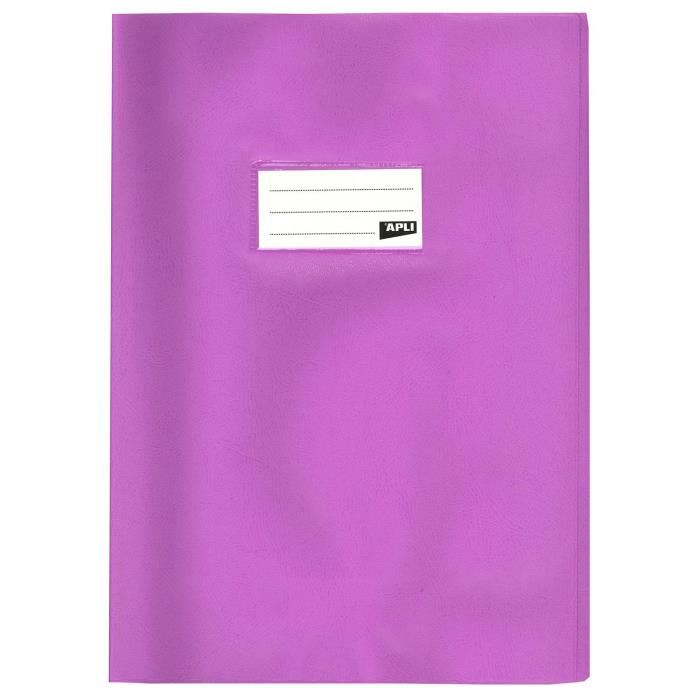 CM1
Cahier du jour
555 270
Dictée de nombres
9 305 030
358 003
804 182
804 950
4 055 207
8 495 003
192 305
Pour chaque nombre, j’entoure le chiffre des centaines en rouge et le nombre de centaines de mille en vert.
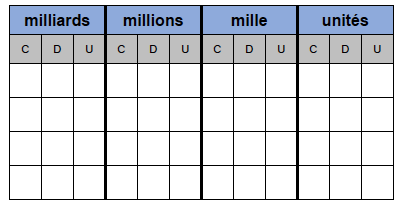 [Speaker Notes: CM1                                                                        Fiche 3
Les nombres de 100 000 à 999 999
1. Je m'entraîne à lire rapidement les nombres avec un adulte.
2. Pour chaque nombre des listes a et b, je dis le chiffre des dizaines de mille et le nombre de centaines.
3. Pour chaque nombre des listes c et d, je dis le chiffre des centaines de mille et le nombre de milliers.
 
c)  358 003 – 614 732 – 555 270 – 286 351 – 192 305 –  804 950
  
CM2                                                                        Fiche 3
Les nombres de 100 000 à 9 999 999
1. Je m'entraîne à lire rapidement les nombres avec un adulte.
2. Pour chaque nombre des listes a et b, je dis le chiffre des dizaines de mille et le nombre de centaines.
3. Pour chaque nombre des listes c et d, je dis le chiffre des centaines de mille et le nombre de milliers.
c)  8 495 003   –   614 732   –   4 055 270   –   286 351  – 9 305 030 – 8 182 950]
CM2
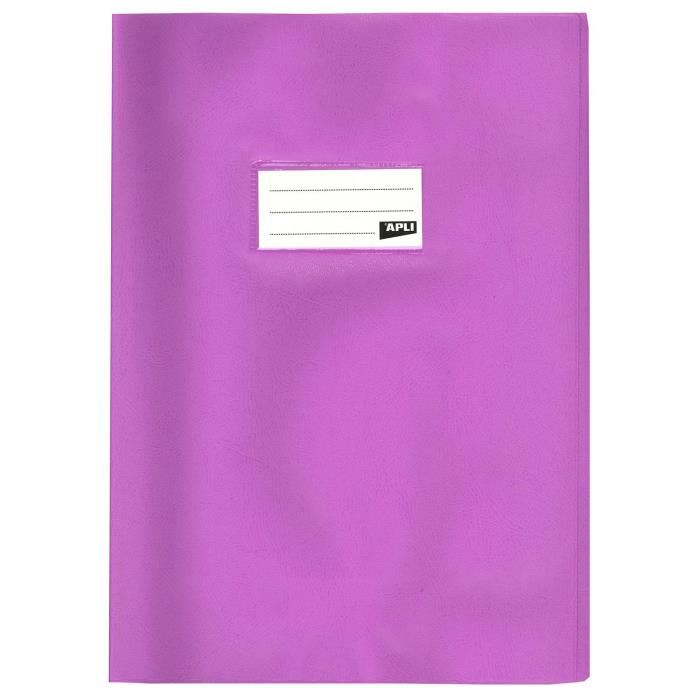 CM1
Cahier du jour
555 270
Dictée de nombres
9 305 030
358 003
804 182
804 950
4 055 207
8 495 003
192 305
Pour chaque nombre, j’entoure le chiffre des centaines en rouge et le nombre de centaines de mille en vert.
.
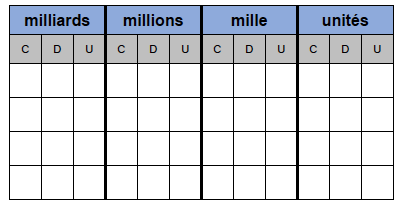 5     5     5      2     7     0
3     5     8      0     0     3
8     0     4      9     5     0  1     9     2      3     0     5
[Speaker Notes: CM1                                                                        Fiche 3
Les nombres de 100 000 à 999 999
1. Je m'entraîne à lire rapidement les nombres avec un adulte.
2. Pour chaque nombre des listes a et b, je dis le chiffre des dizaines de mille et le nombre de centaines.
3. Pour chaque nombre des listes c et d, je dis le chiffre des centaines de mille et le nombre de milliers.
 
c)  358 003 – 614 732 – 555 270 – 286 351 – 192 305 –  804 950
  
CM2                                                                        Fiche 3
Les nombres de 100 000 à 9 999 999
1. Je m'entraîne à lire rapidement les nombres avec un adulte.
2. Pour chaque nombre des listes a et b, je dis le chiffre des dizaines de mille et le nombre de centaines.
3. Pour chaque nombre des listes c et d, je dis le chiffre des centaines de mille et le nombre de milliers.
c)  8 495 003   –   614 732   –   4 055 270   –   286 351  – 9 305 030 – 8 182 950]
CM2
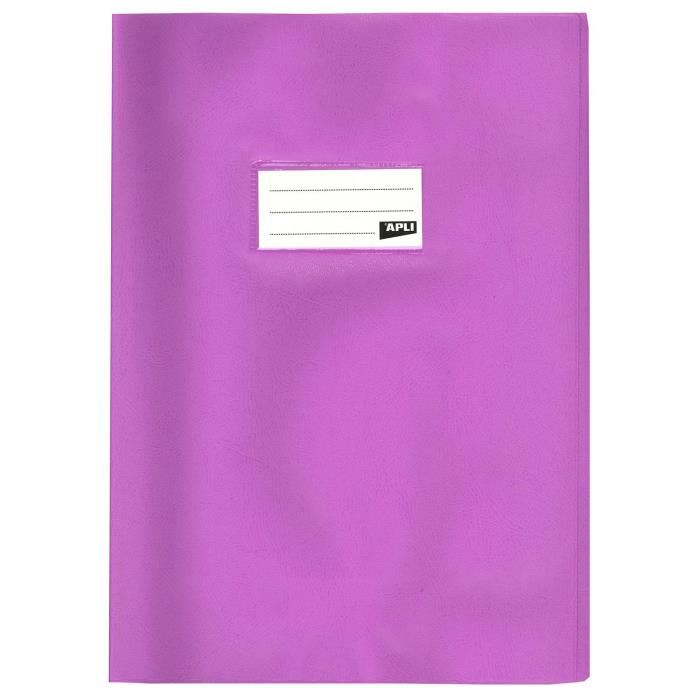 CM1
Cahier du jour
555 270
Dictée de nombres
9 305 030
358 003
804 182
804 950
4 055 207
8 495 003
192 305
Pour chaque nombre, j’entoure le chiffre des centaines en rouge et le nombre de centaines de mille en vert.
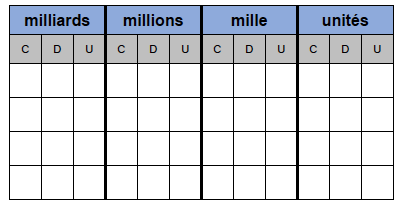 9     3     0     5      0     3     0
8     0     4      1     8     2
4     0     5     5      2     0     7
8     4     9     5      0     0     3
[Speaker Notes: CM1                                                                        Fiche 3
Les nombres de 100 000 à 999 999
1. Je m'entraîne à lire rapidement les nombres avec un adulte.
2. Pour chaque nombre des listes a et b, je dis le chiffre des dizaines de mille et le nombre de centaines.
3. Pour chaque nombre des listes c et d, je dis le chiffre des centaines de mille et le nombre de milliers.
 
c)  358 003 – 614 732 – 555 270 – 286 351 – 192 305 –  804 950
  
CM2                                                                        Fiche 3
Les nombres de 100 000 à 9 999 999
1. Je m'entraîne à lire rapidement les nombres avec un adulte.
2. Pour chaque nombre des listes a et b, je dis le chiffre des dizaines de mille et le nombre de centaines.
3. Pour chaque nombre des listes c et d, je dis le chiffre des centaines de mille et le nombre de milliers.
c)  8 495 003   –   614 732   –   4 055 270   –   286 351  – 9 305 030 – 8 182 950]
CM2
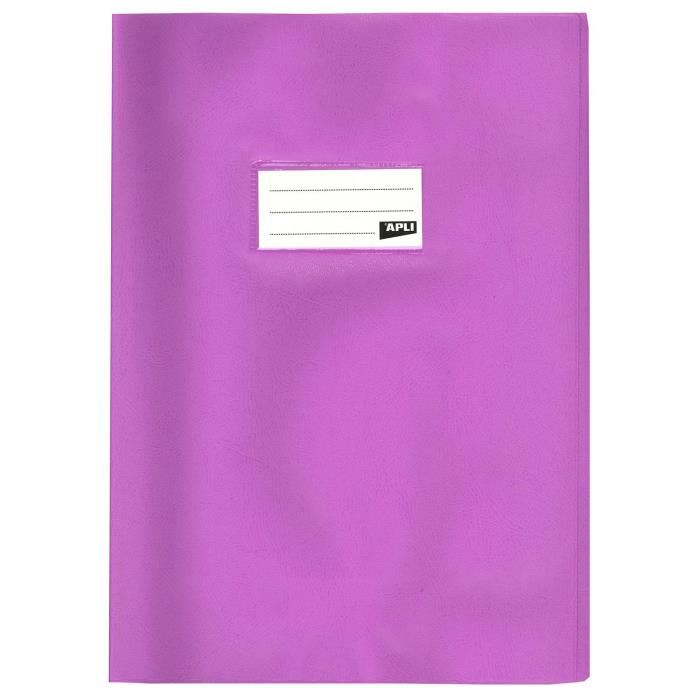 CM1
Cahier du jour
946 815
Dictée de nombres
5 087 201
300 723
638 325
209 999
1 450 734
1 407 023
781 406
Pour chaque nombre, j’entoure le chiffre des unités de mille en rouge et le nombre de dizaines en vert.
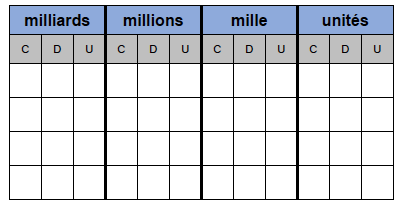 [Speaker Notes: CM1                                                                        Fiche 3
Les nombres de 100 000 à 999 999
1. Je m'entraîne à lire rapidement les nombres avec un adulte.
2. Pour chaque nombre des listes a et b, je dis le chiffre des dizaines de mille et le nombre de centaines.
3. Pour chaque nombre des listes c et d, je dis le chiffre des centaines de mille et le nombre de milliers.
 
d) 150 734 – 300 723 – 209 999  – 587 201 – 946 815  – 781 406  

CM2                                                                        Fiche 3
Les nombres de 100 000 à 9 999 999
1. Je m'entraîne à lire rapidement les nombres avec un adulte.
2. Pour chaque nombre des listes a et b, je dis le chiffre des dizaines de mille et le nombre de centaines.
3. Pour chaque nombre des listes c et d, je dis le chiffre des centaines de mille et le nombre de milliers.
d) 1 450 734   –   1 407 023   –   209 999   –   5 087 201 
– 638 325  – 781 406]
CM2
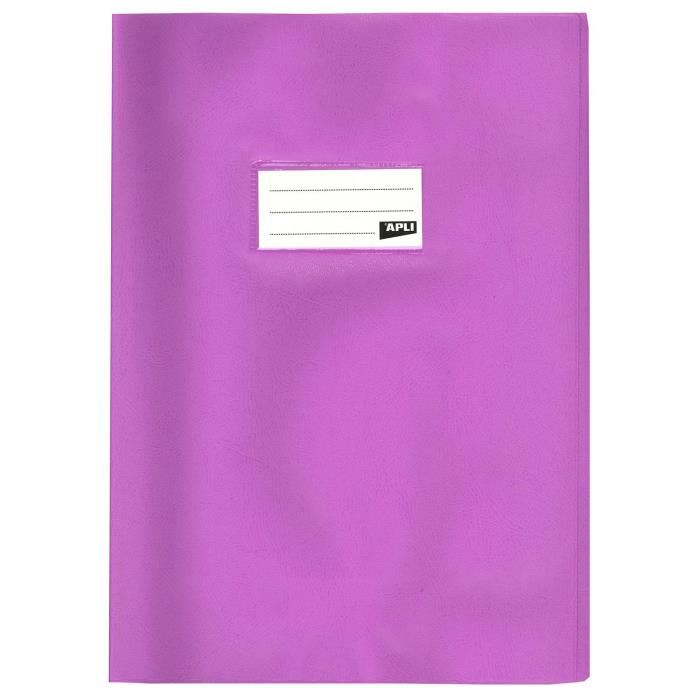 CM1
Cahier du jour
946 815
Dictée de nombres
5 087 201
300 723
638 325
209 999
1 450 734
1 407 023
781 406
Pour chaque nombre, j’entoure le chiffre des unités de mille en rouge et le nombre de dizaines en vert.
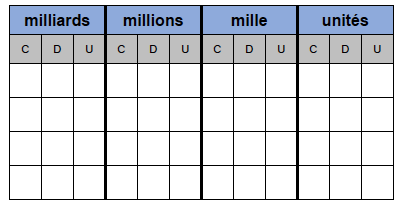 9     4     6      8     1     5
3     0     0      7     2     3
2     0     9      9     9     9  7     8     1      4     0     6
[Speaker Notes: CM1                                                                        Fiche 3
Les nombres de 100 000 à 999 999
1. Je m'entraîne à lire rapidement les nombres avec un adulte.
2. Pour chaque nombre des listes a et b, je dis le chiffre des dizaines de mille et le nombre de centaines.
3. Pour chaque nombre des listes c et d, je dis le chiffre des centaines de mille et le nombre de milliers.
 
d) 150 734 – 300 723 – 209 999  – 587 201 – 946 815  – 781 406  

CM2                                                                        Fiche 3
Les nombres de 100 000 à 9 999 999
1. Je m'entraîne à lire rapidement les nombres avec un adulte.
2. Pour chaque nombre des listes a et b, je dis le chiffre des dizaines de mille et le nombre de centaines.
3. Pour chaque nombre des listes c et d, je dis le chiffre des centaines de mille et le nombre de milliers.
d) 1 450 734   –   1 407 023   –   209 999   –   5 087 201 
– 638 325  – 781 406]
CM2
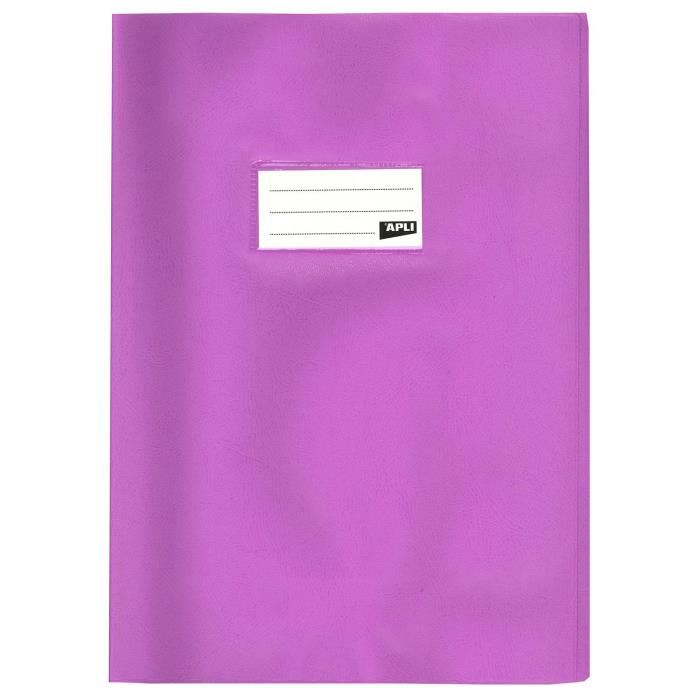 CM1
Cahier du jour
946 815
5 087 201
Dictée de nombres
Dictée de nombres
300 723
638 325
209 999
1 450 734
1 407 023
781 406
Pour chaque nombre, j’entoure le chiffre des unités de mille en rouge et le nombre de dizaines en vert.
.
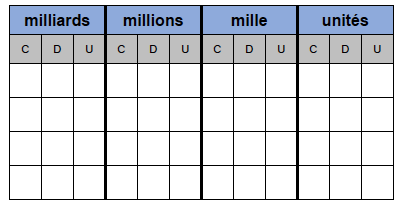 5     0     8     7      2     0     1
6     3     8      3     2     5
1     4     5     0      7     3     4
1     4     0     7      0     2     3
[Speaker Notes: CM1                                                                        Fiche 3
Les nombres de 100 000 à 999 999
1. Je m'entraîne à lire rapidement les nombres avec un adulte.
2. Pour chaque nombre des listes a et b, je dis le chiffre des dizaines de mille et le nombre de centaines.
3. Pour chaque nombre des listes c et d, je dis le chiffre des centaines de mille et le nombre de milliers.
 
d) 150 734 – 300 723 – 209 999  – 587 201 – 946 815  – 781 406  
CM2                                                                        Fiche 3
Les nombres de 100 000 à 9 999 999
1. Je m'entraîne à lire rapidement les nombres avec un adulte.
2. Pour chaque nombre des listes a et b, je dis le chiffre des dizaines de mille et le nombre de centaines.
3. Pour chaque nombre des listes c et d, je dis le chiffre des centaines de mille et le nombre de milliers.
d) 1 450 734   –   1 407 023   –   209 999   –   5 087 201 
– 638 325  – 781 406]